Feeding Scenarios: Preschoolers 
(Ages 3-5)
February 2023
Feeding Scenarios: Preschoolers
Benefits of Family Style Meal Service
Meal Patterns
Parent-provided
Meals
Fussy Eaters
Meal Patterns
If you are serving (preparing or planning) food to your children in your care, whether or not you are on the USDA-funded Child and Adult Care Food Program (CACFP), state licensing regulations require that you follow the CACFP meal patterns for feeding preschoolers.
Each breakfast must contain 3 components: 

¾ cup of unflavored milk
Low fat (1%) or skim milk only
Low fat lactaid is allowed for lactose intolerant children
 ½ cup serving of fruit, vegetables or both 
Drain any canned fruit served
½ oz serving of grain
Preferably use only whole grain or whole grain-rich foods
1 oz protein may be substituted for grain up to 3 times per week
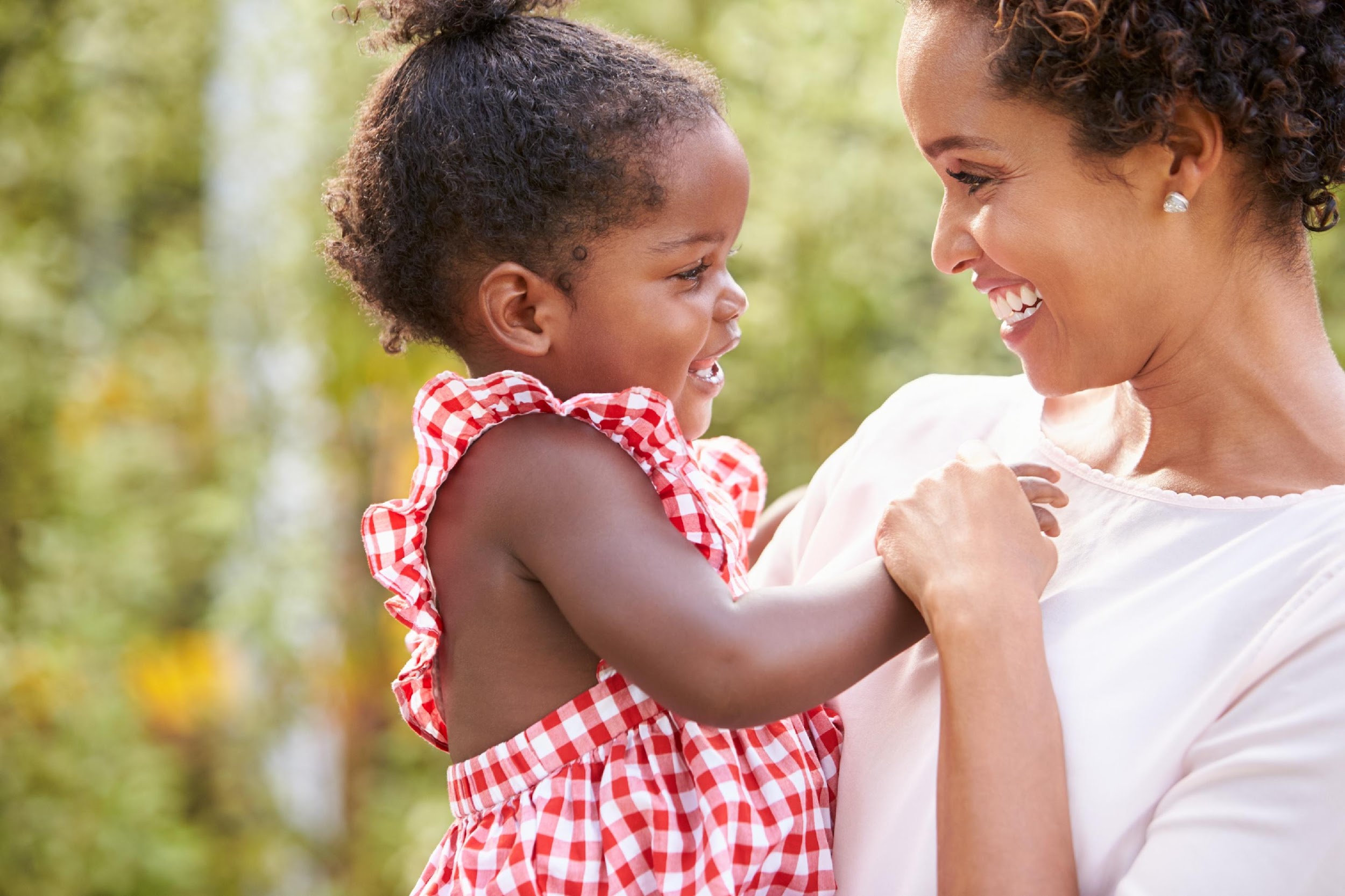 Breakfast Meal Patterns
Lunch
Lunch must include 5 components:

¾ cup of unflavored milk
Low fat (1%) or skim milk only
Low fat lactaid is allowed for lactose intolerant children

1½ oz meat or meat alternative

¼ cup of vegetables

¼ cup of fruit or ½ cup vegetables and no fruit

½ oz serving of grains
Preferably use only whole grain or whole grain-rich foods
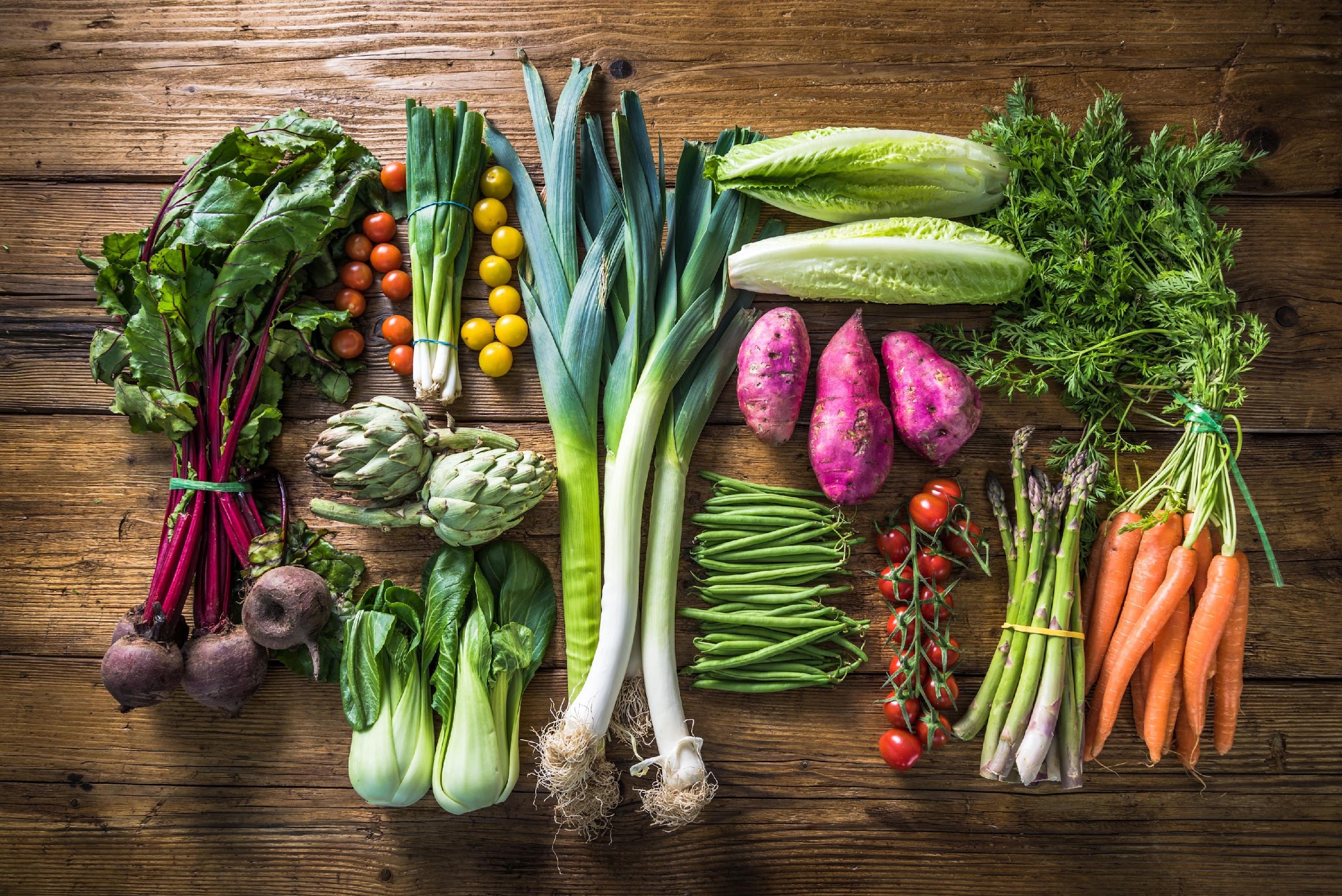 For snacks, you can choose any 2 food groups to serve:
Snack:
AM or PM
4 oz unflavored low-fat/skim milk or lactaid
½ oz protein
½ oz grain
½ oz fruit
½ oz vegetable
Great way to allow children the freedom to make their own decisions about food choices
Should be served on appropriate child-size tables with child-size plates and utensils
Passing food in small containers lets children serve their own plates
Small pitchers on the table allow children to pour their own beverages
Children are encouraged to help set and clear the table
All food is served at the same time, and children are allowed to choose which of these foods they want and how much of it they want to eat (within reason)
Family Style Meal Service
Develop fine motor skills such as pouring and scooping
Participate in the entire meal from preparation to cleanup
Learn about food safety
Enjoy a comfortable and relaxing meal setting
Learn table manners
Learn language and conversational skills
Learn to take turns and share
Benefits of Family Style Meal Service
When all children are offered the same food, it levels the playing field
When children bring food from home, you cannot be sure if all meals are nutritionally adequate
Not all parents have the ability to provide nutritious food
Children will not be envious of what a friend has to eat
If you participate in CACFP, you will get meal and snack reimbursements from the federal government, important financial help
Additional Benefits of Serving Meals
Parent-provided Meals
Since not all centers provide meals, you may be relying upon parents to provide meals and perhaps even snacks.

Some families may appreciate suggestions and ideas for what to send in for a healthy meal/snack.
Encourage drinks other than juice or soda
Suggest no cookies, candy, or Lunchables
Disallow certain foods or beverages from being sent in (e.g., no soda or candy)
Fussy Eaters
Are there children in your care who refuse to eat certain foods?
Do they not like certain colors, textures, and smells?
What do you do?
Keep trying, it can take 10-15 times for a child to accept a new food
Serve it with a familiar food
Model eating the food: eat the food yourself
Getting Children to Try New Foods
Talk about the food in a positive way
Allow the child to touch, smell, and try the food
Do not force them to try it
Model good eating habits and exaggerate how good the food is
Tell them that they don’t have to like it, but they cannot say they don’t like it if they don’t try it
“Don’t yuck my yum”
Allow children to pick fruits & vegetables when shopping
Resources and References
Caring for Our Children National Standards Chapter 4: Nutrition and Food Service. 4.3. Requirements for Special Groups or Ages of Children: 4.3.2 Nutrition for Toddlers and Preschoolers https://nrckids.org/CFOC/Database/4.3.2

State of Connecticut, Office of Early Childhood Statutes and Regulations, Child Care Centers and Group Child Care Homes: https://www.ctoec.org/wp-content/uploads/2019/03/centers_statsregs.pdf

U.S. Department of Agriculture, 7 Code of Federal Regulations 226.20: https://www.ecfr.gov/current/title-7/subtitle-B/chapter-II/subchapter-A/part-226

Department of Defense Child Development Virtual Laboratory School. Essentials in Child Care Food Service: https://www.virtuallabschool.org/focused-topics/essentials-in-child-care-food-service

For more information on CACFP requirements please visit: https://portal.ct.gov/SDE/Nutrition/CACFP-Child-Care-Centers. Before implementing any changes to your program’s food and nutrition policies or practices, contact your CACFP representative to ensure you are meeting all rules and regulations.
Disclosure: The information in this module is based on a variety of sources listed above. It highlights key points relevant to this topic, but is not exhaustive. Please refer to the above resources for more information.
Thank You!
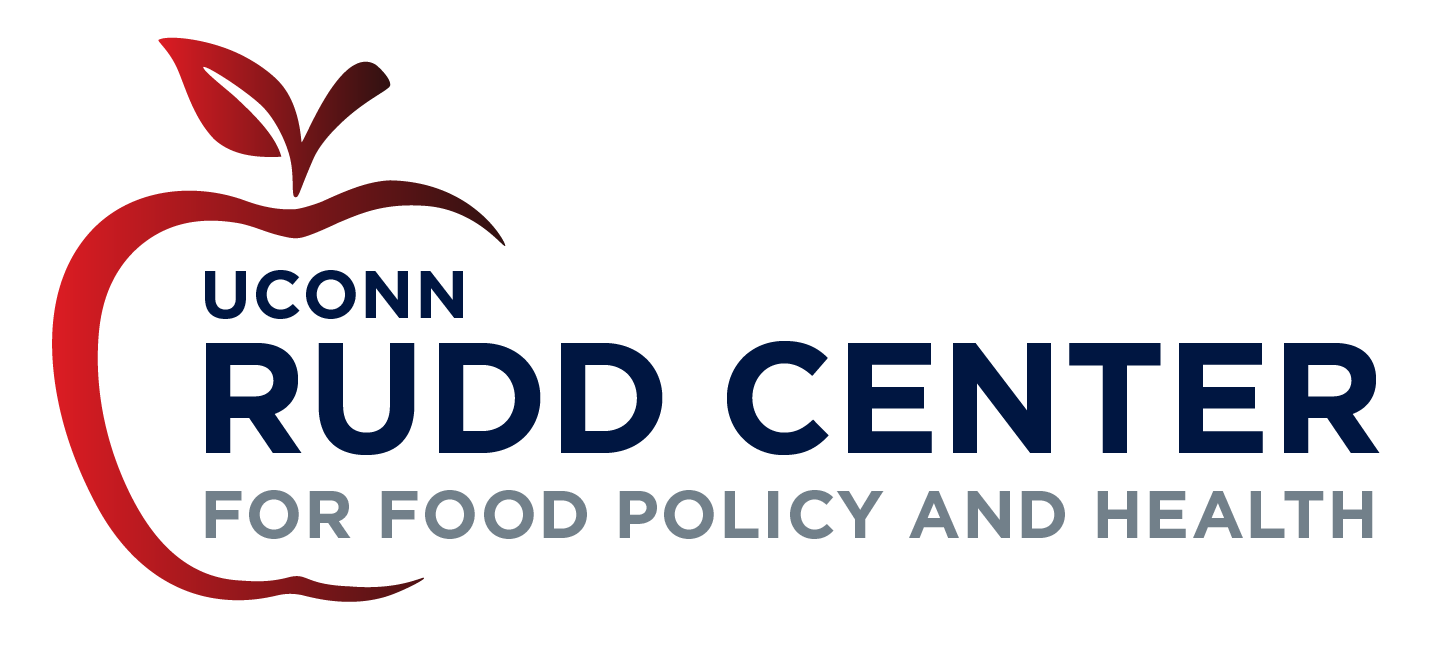 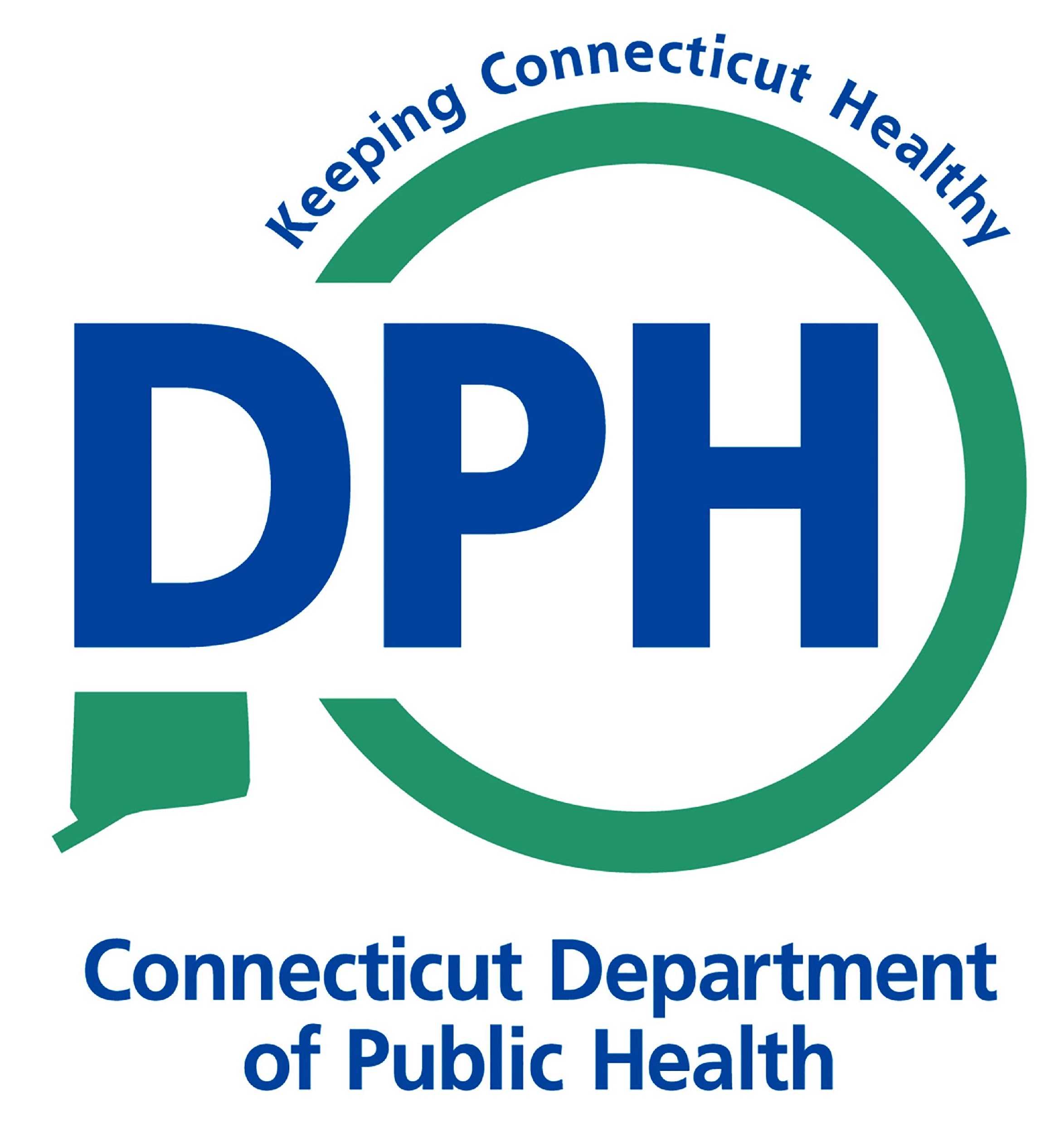 Made possible with funding from 
the Centers for Disease Control and Prevention